RBA
RBA
RBA
Focus Group Discussion
Rencana Bisnis dan Anggaran
RBA
Rabu, 09 November 2022
RBA
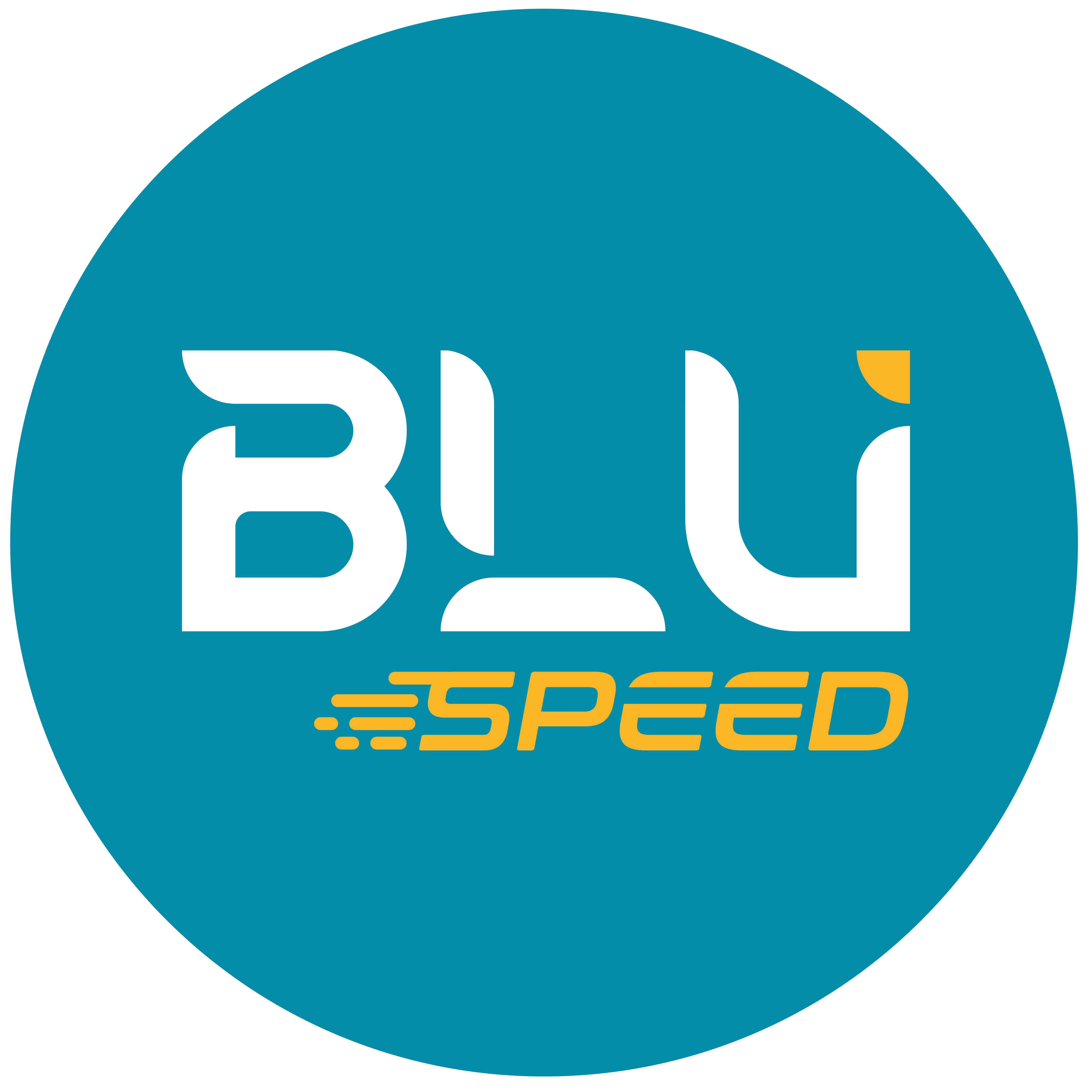 RBA
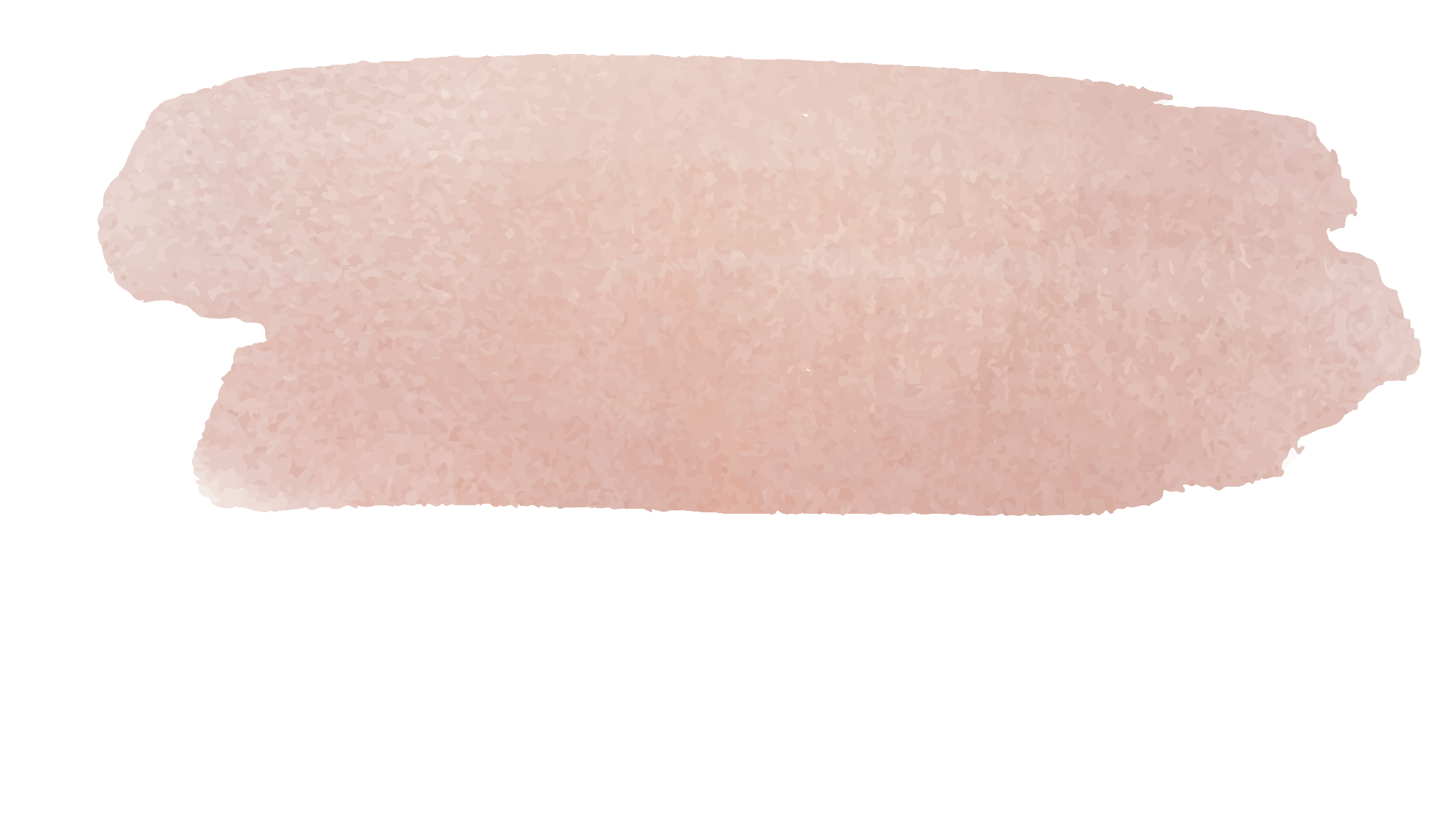 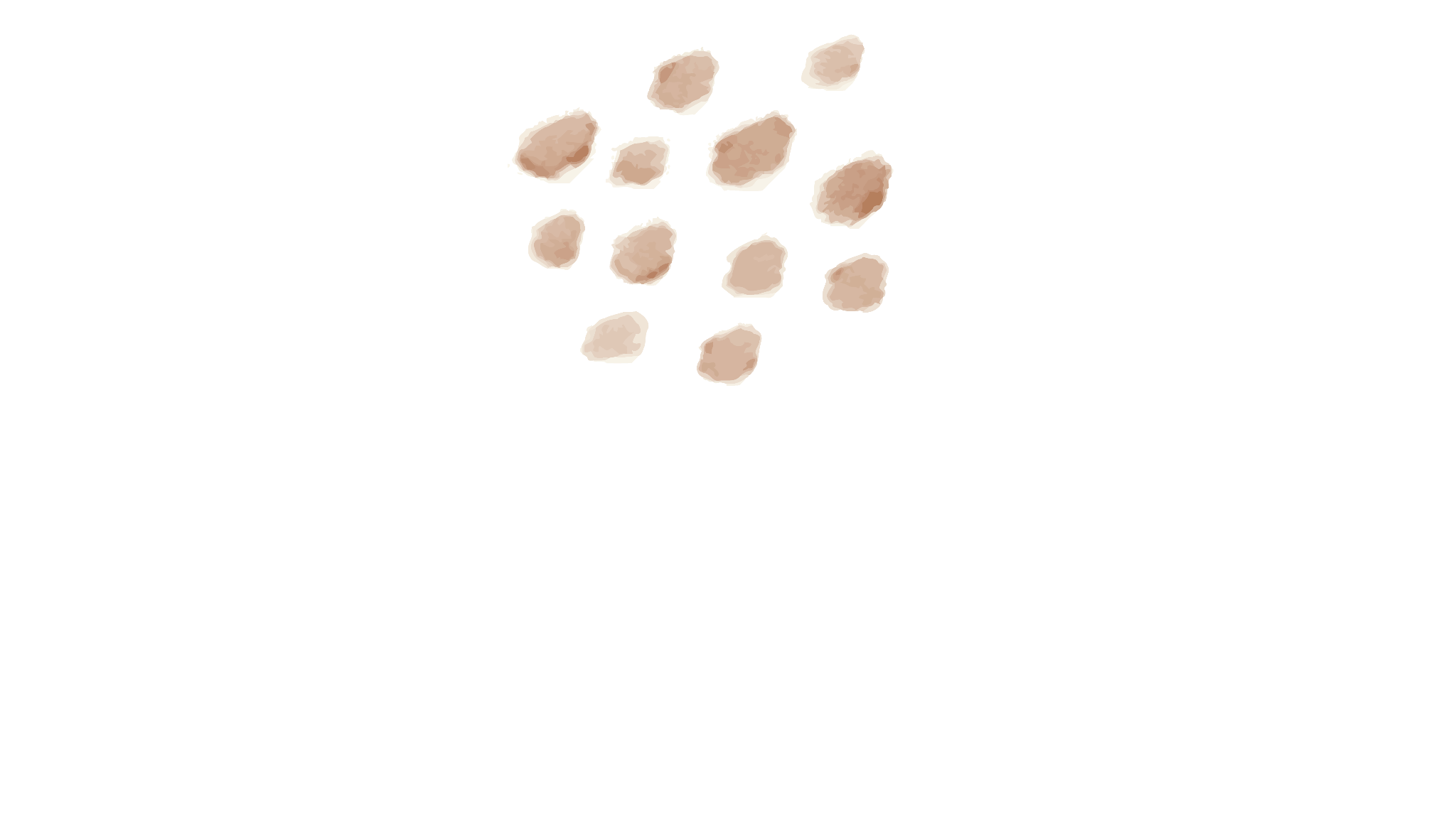 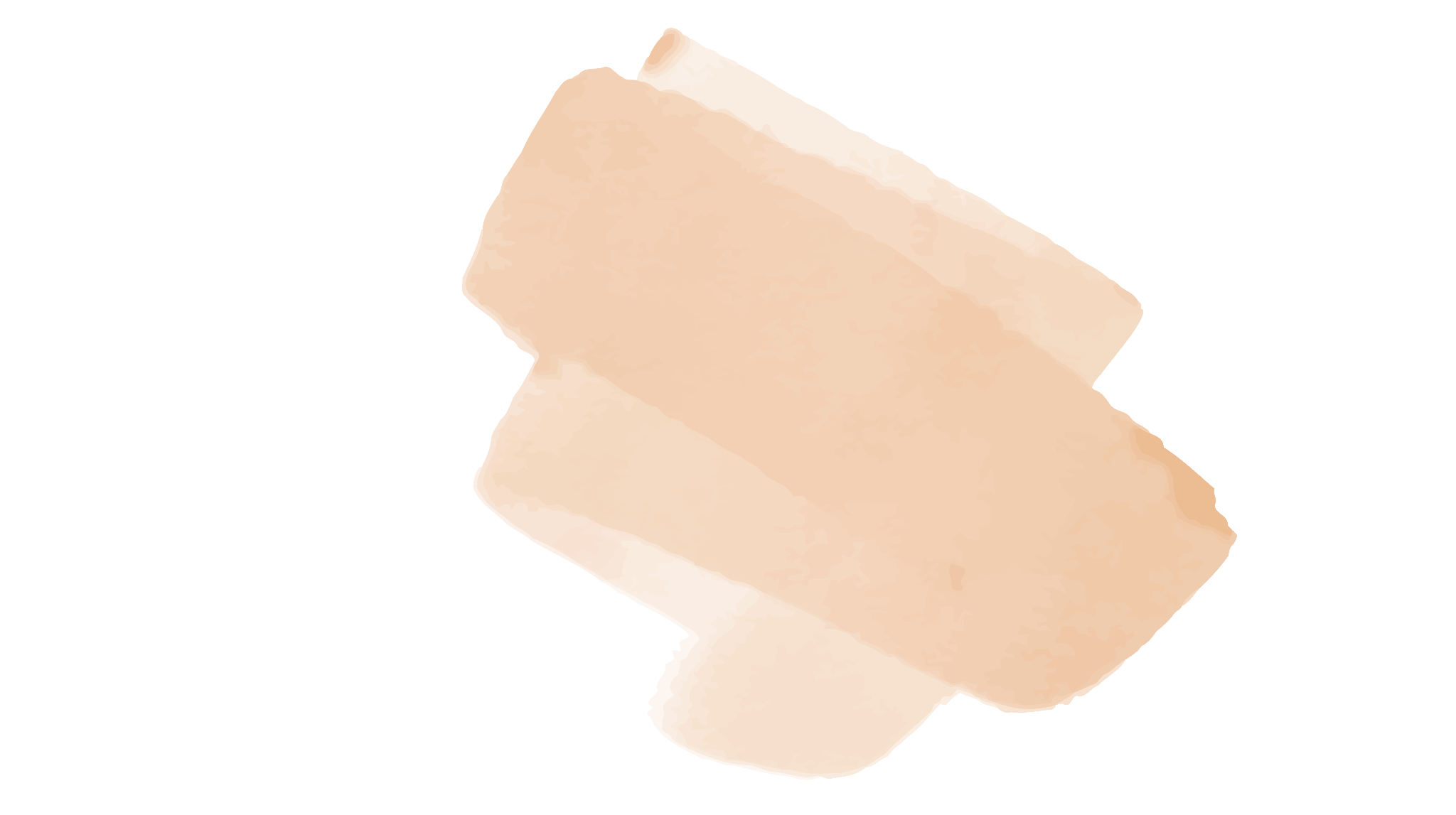 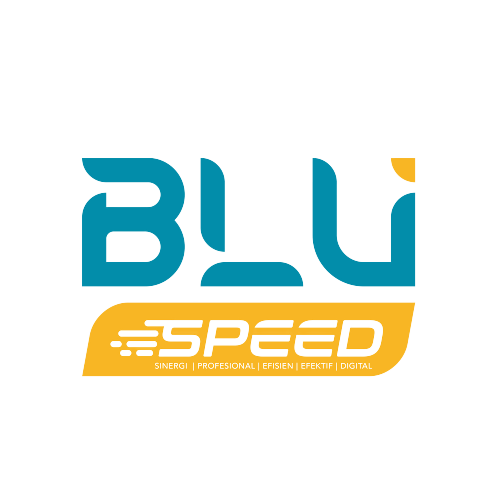 Format
RBA
Ringkasan Eksekutif
BAB I
Pendahuluan
(Perdirjen Perbendaharaan 
nomor PER-2/PB/2022)
BAB II
Rencana Kinerja BLU
Penutup
BAB III
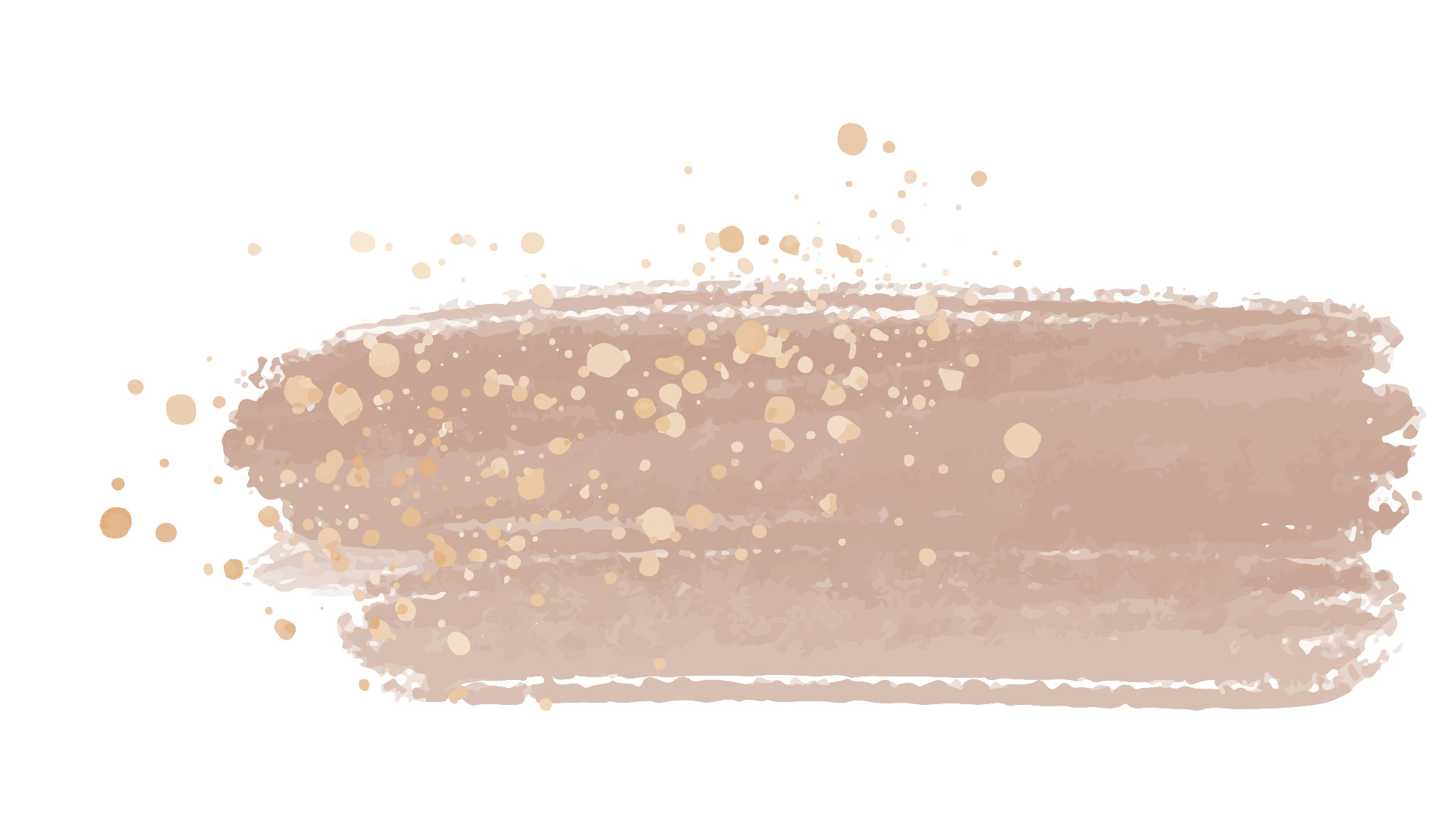 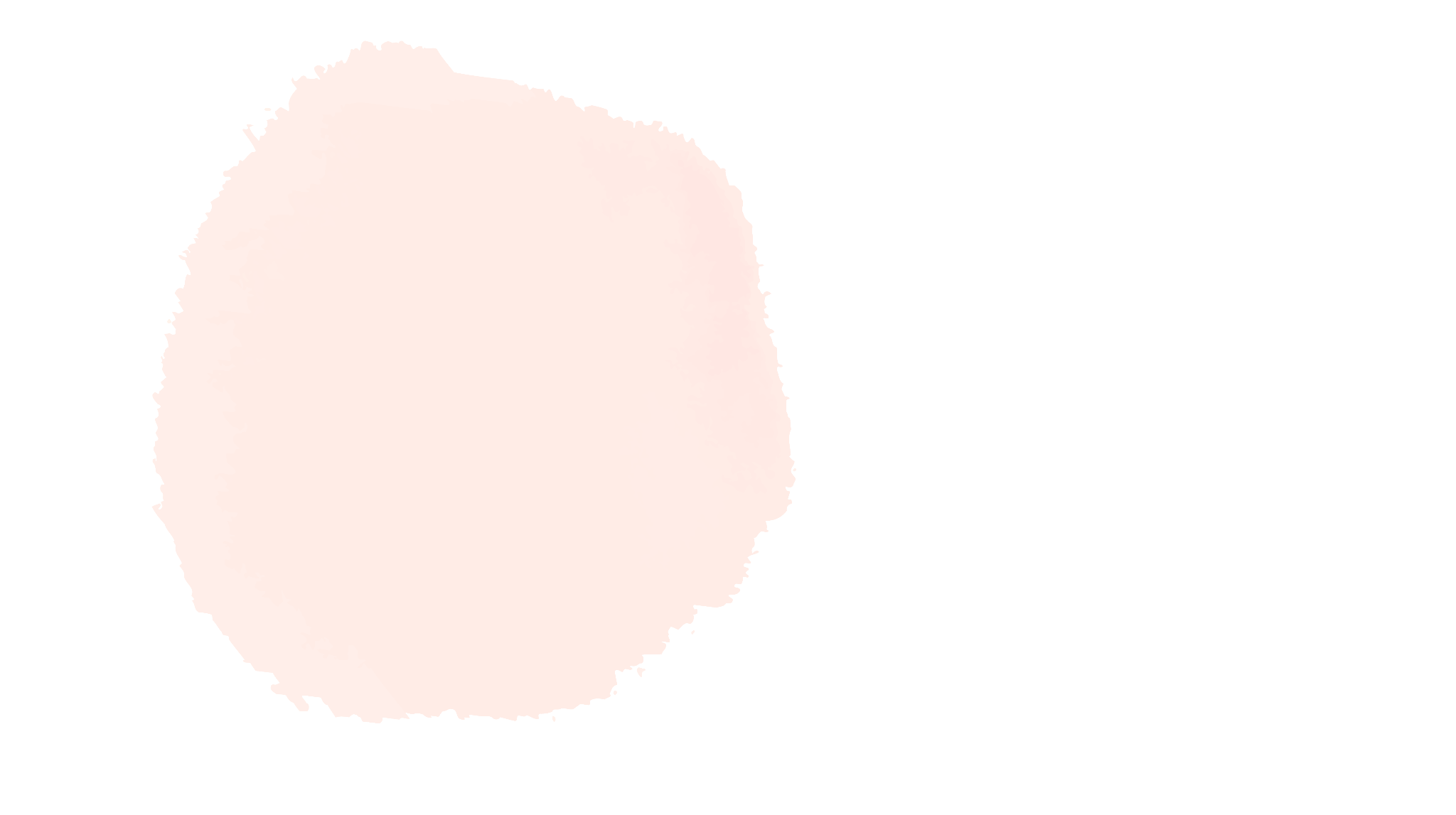 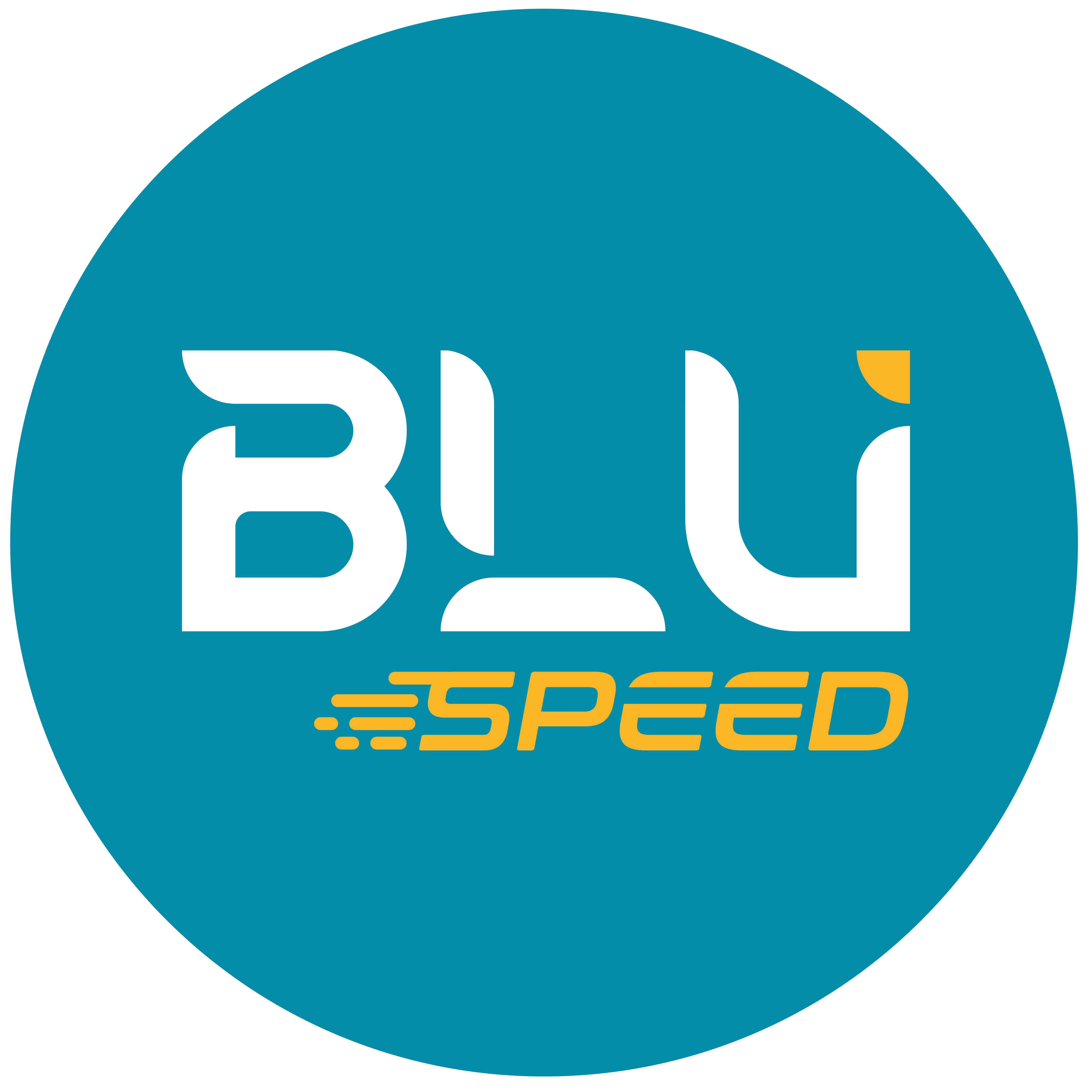 Ringkasan Eksekutif
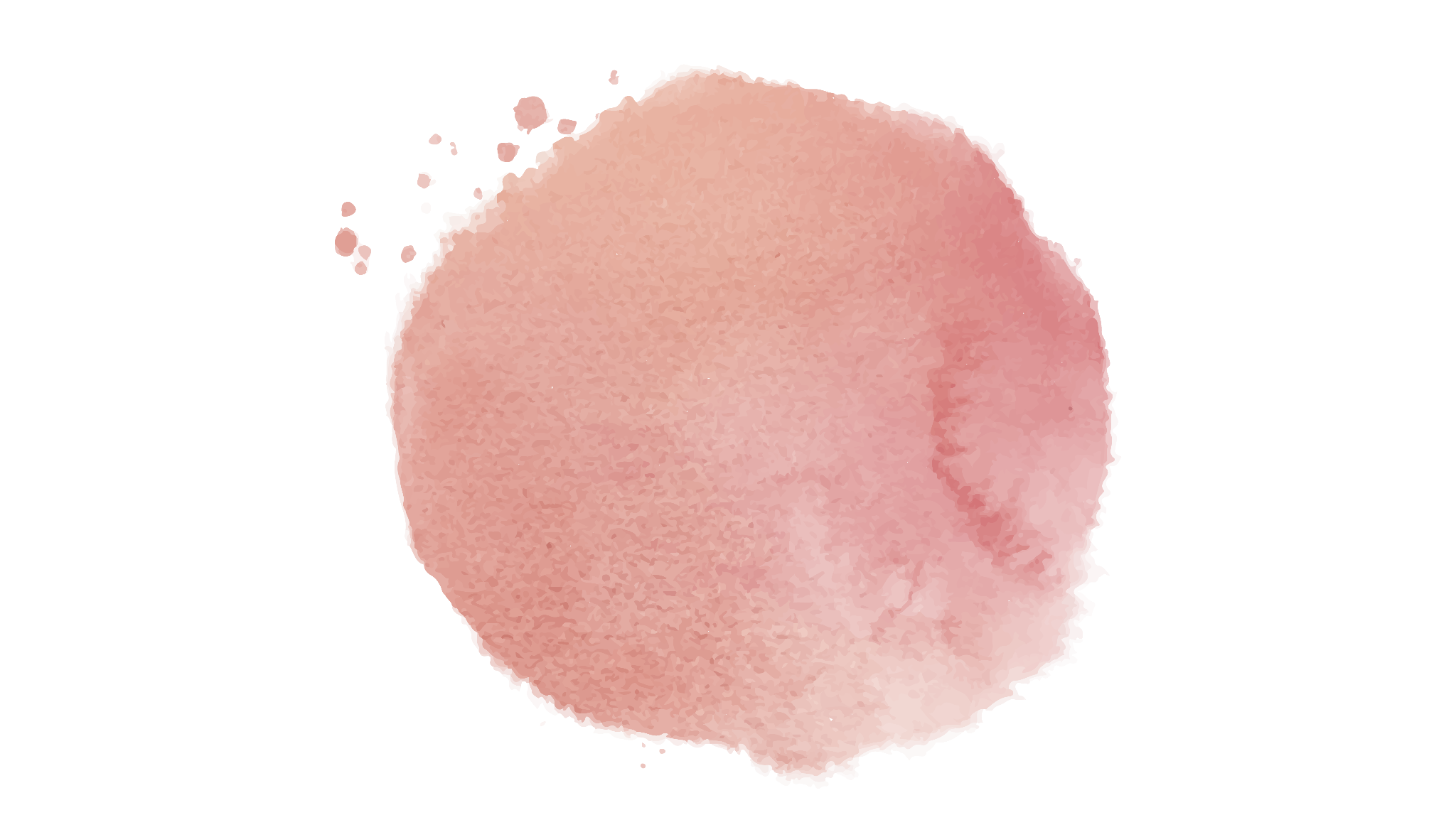 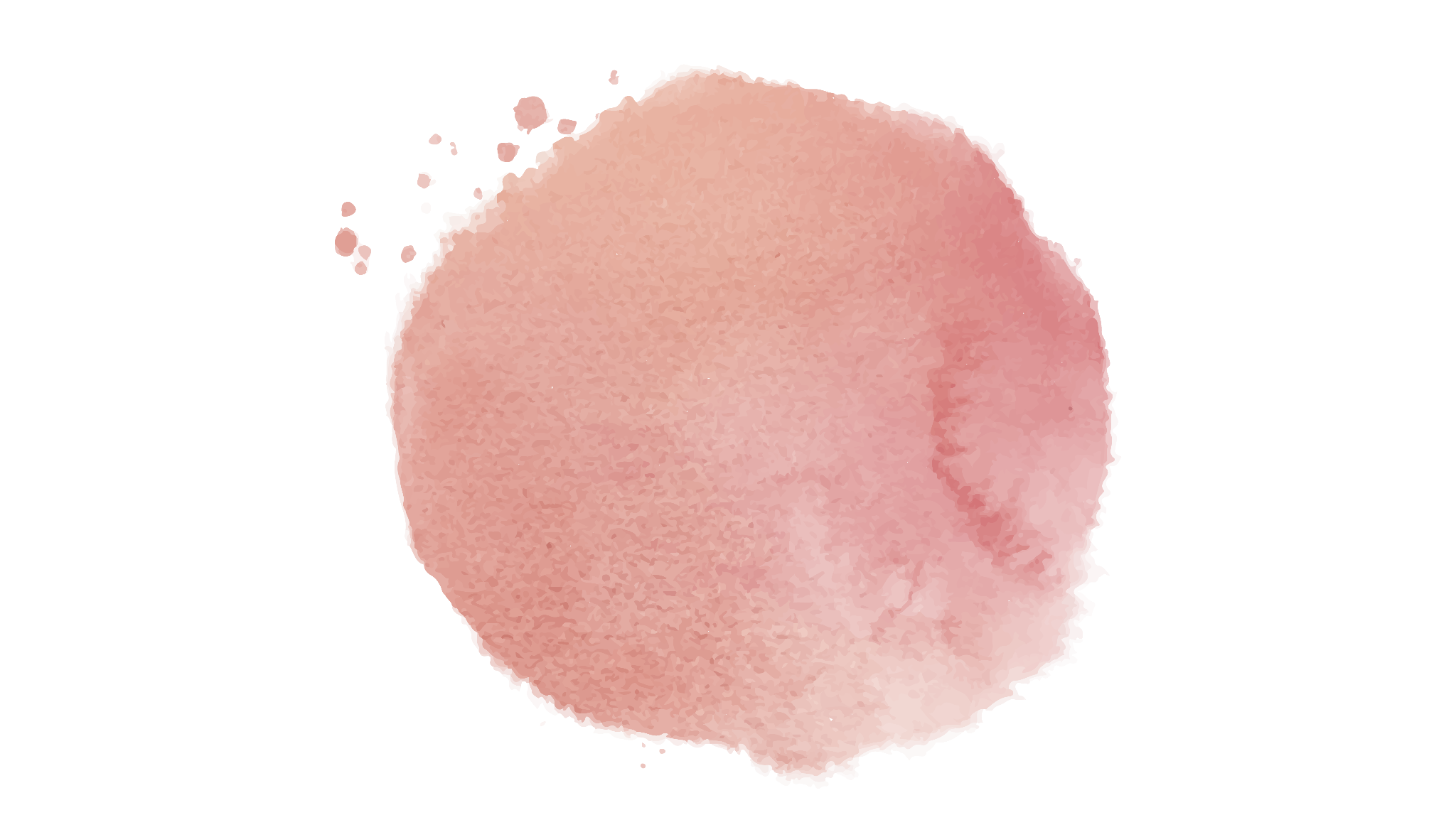 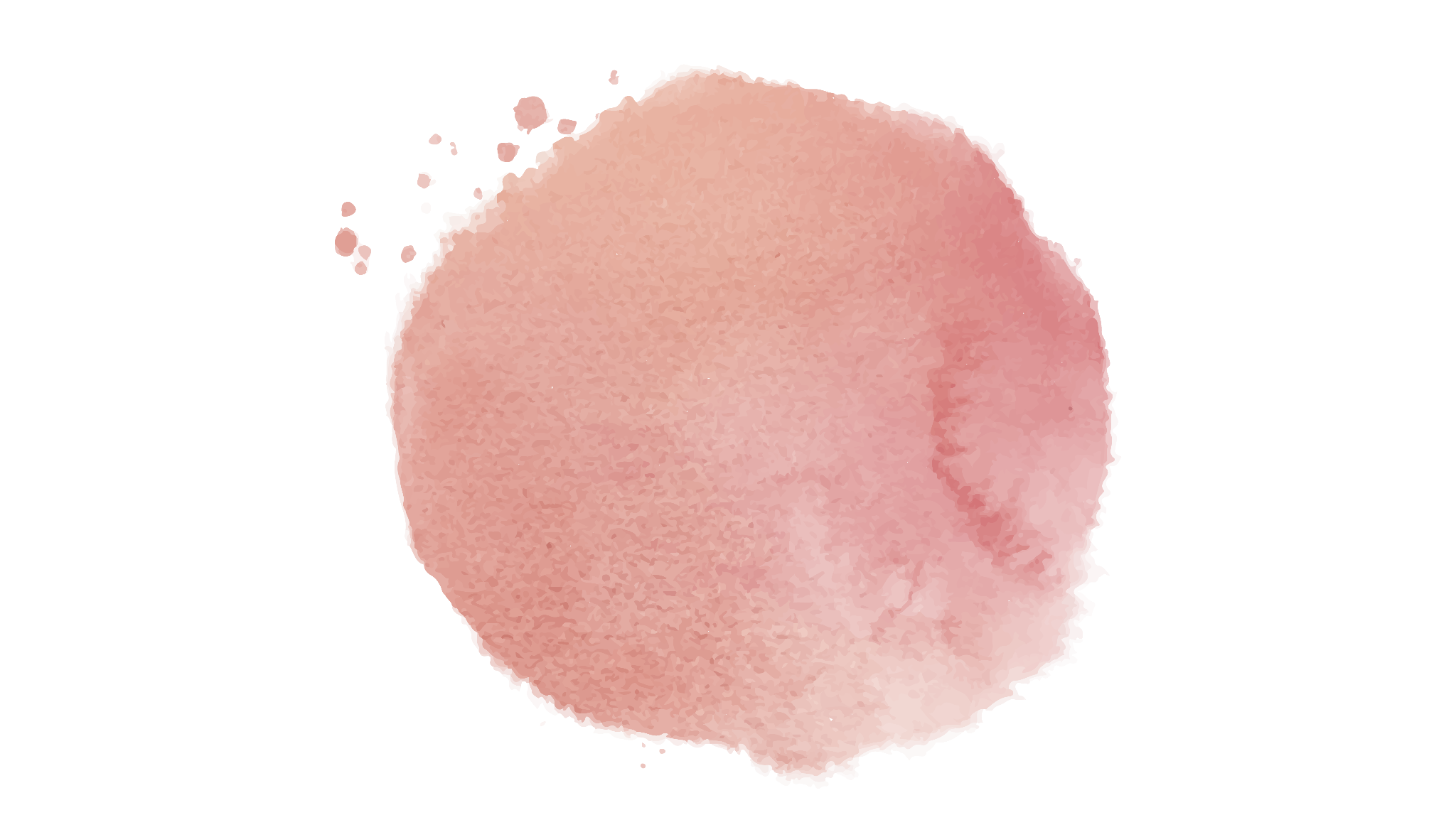 Kinerja layanan dan keuangan BLU tahun berjalan dan kinerja tahun RBA (2024) yang hendak dicapai (didukung dengan tabel)
Faktor-faktor internal
Faktor-faktor eksternal
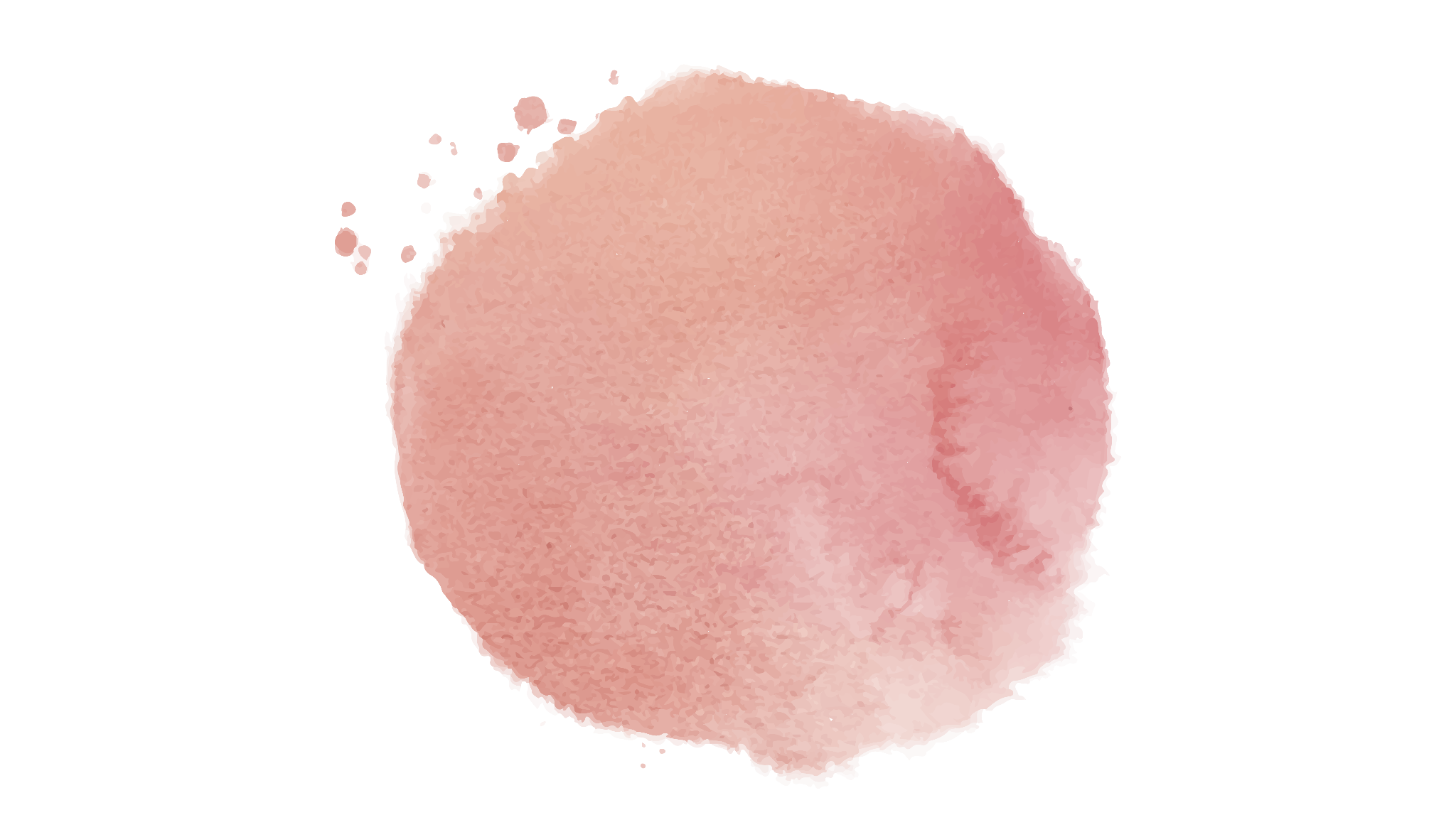 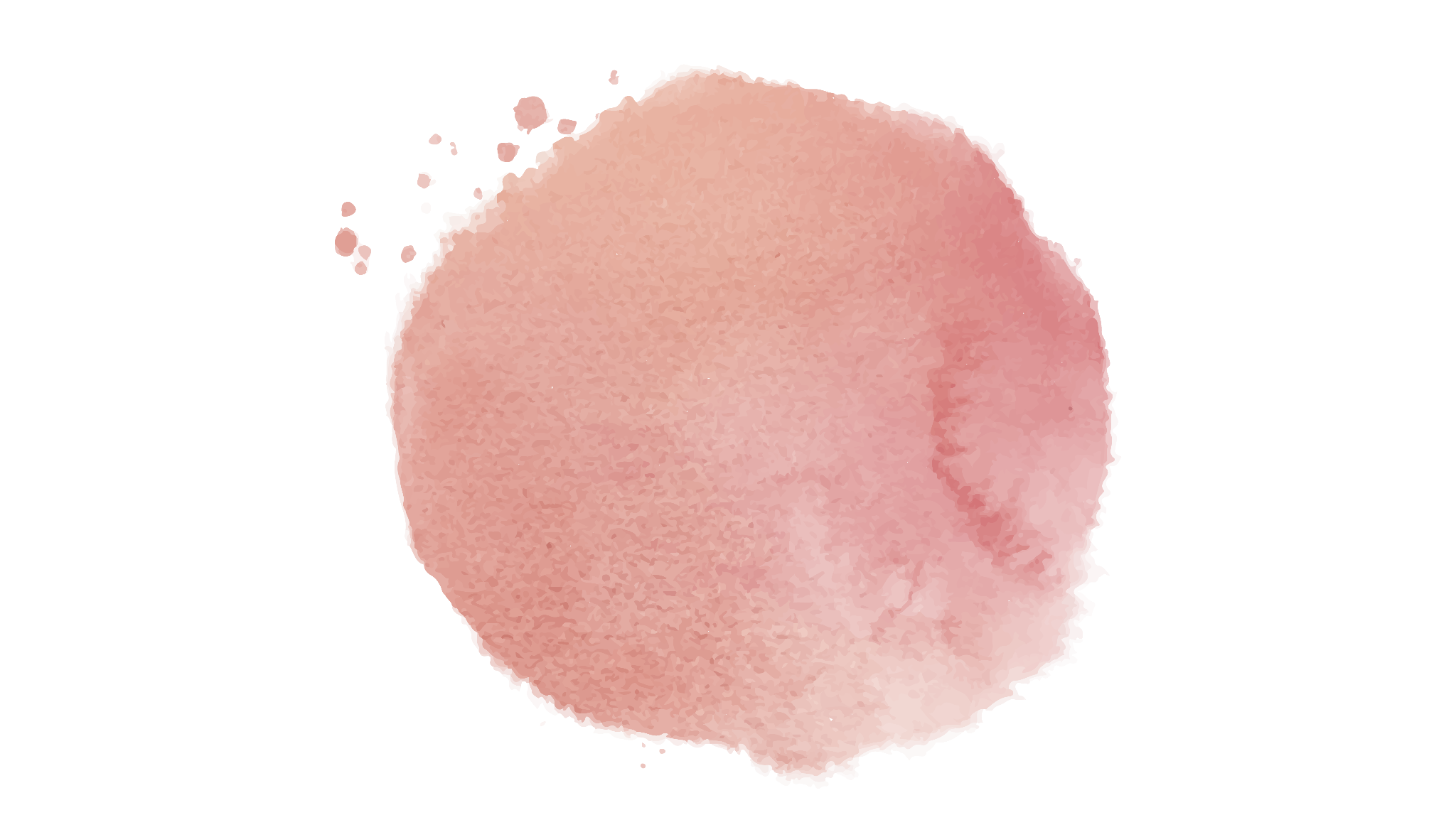 Asumsi-asumsi penting yang mempengaruhi target kinerja
Upaya mencapai produktivitas, efisiensi, inovasi, dan keselarasan/kesesuaian pada kinerja BLU tahun RBA.
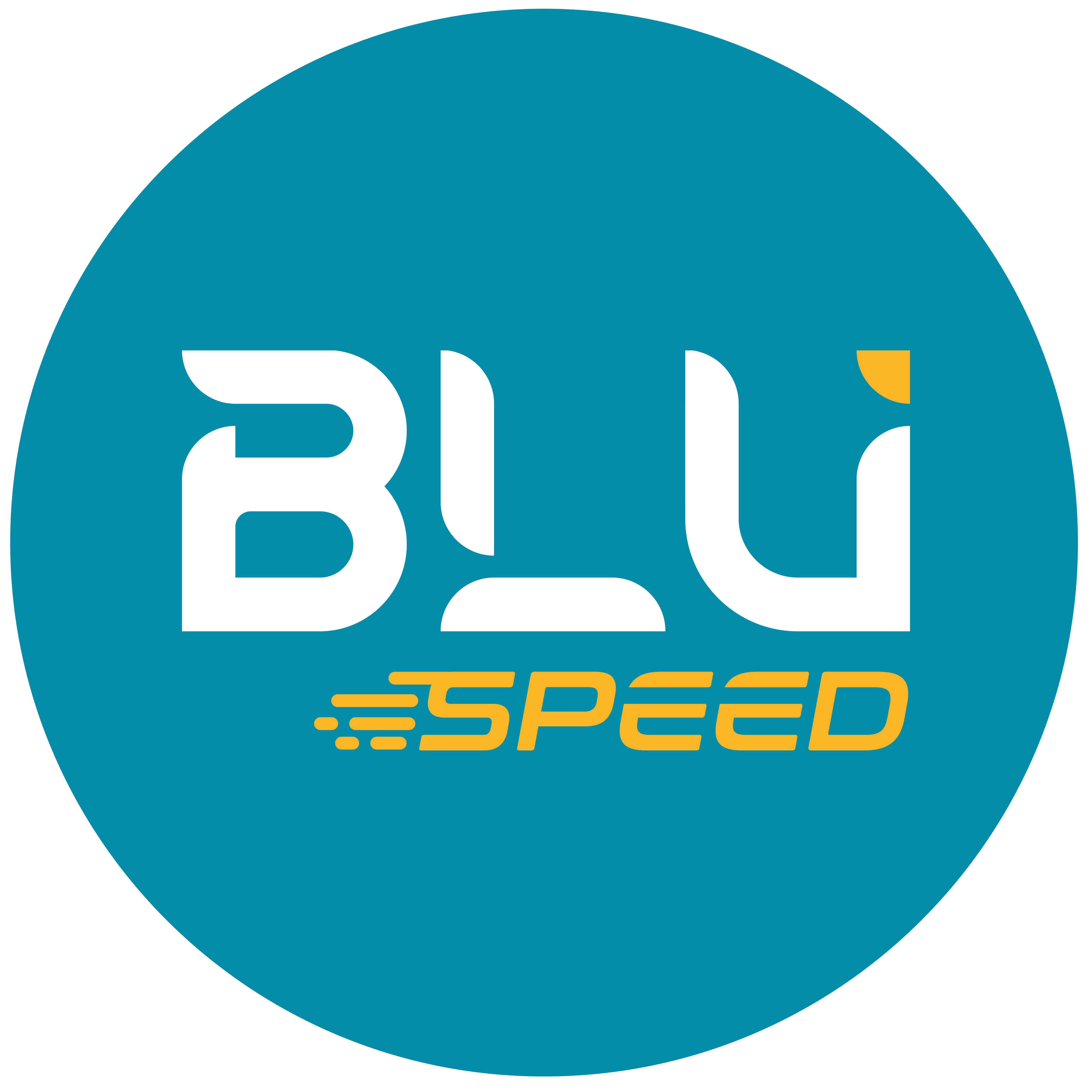 BAB I : Pendahuluan
Umum
Penjelasan singkat mengenai landasan hukum keberadaan BLU (KMK BLU, KMK Remunerasi, PMK Tarif, SKEP Pimpinan BLU, Peraturan Menteri terbaru)
Layanan dan/atau karakteristik kegiatan BLU. (Karakteristik dan tupoksi layanan BLU secara umum)

Visi dan Misi BLU
Visi dan misi BLU. (Visi dan misi BLU 5 tahun kedepan menyesuaikan dengan RPJMN K/L) 
Gambaran umum kondisi BLU di masa mendatang.
Upaya/ rencana strategis yang akan dilakukan BLU dalam mencapai visi dan misi, mencakup uraian produk/jasa yang akan diberikan, sasaran pasar, dan kesanggupan meningkatkan mutu layanan.
Ringkasan rencana kerja dalam satu tahun kedepan untuk mencapai sasaran
Budaya kerja organisasi yang diterapkan BLU (jelaskan nilai dan budaya kerja BLU yang diciptakan untuk mendorong kinerja BLU. Misal logo,nilai dll)

Susunan Pejabat 
Susunan Pejabat Pengelola
Susunan Dewan Pengawas BLU
(Memuat susunan dan uraian tugas Pejabat Pengelola dan Dewan Pengawas BLU.)
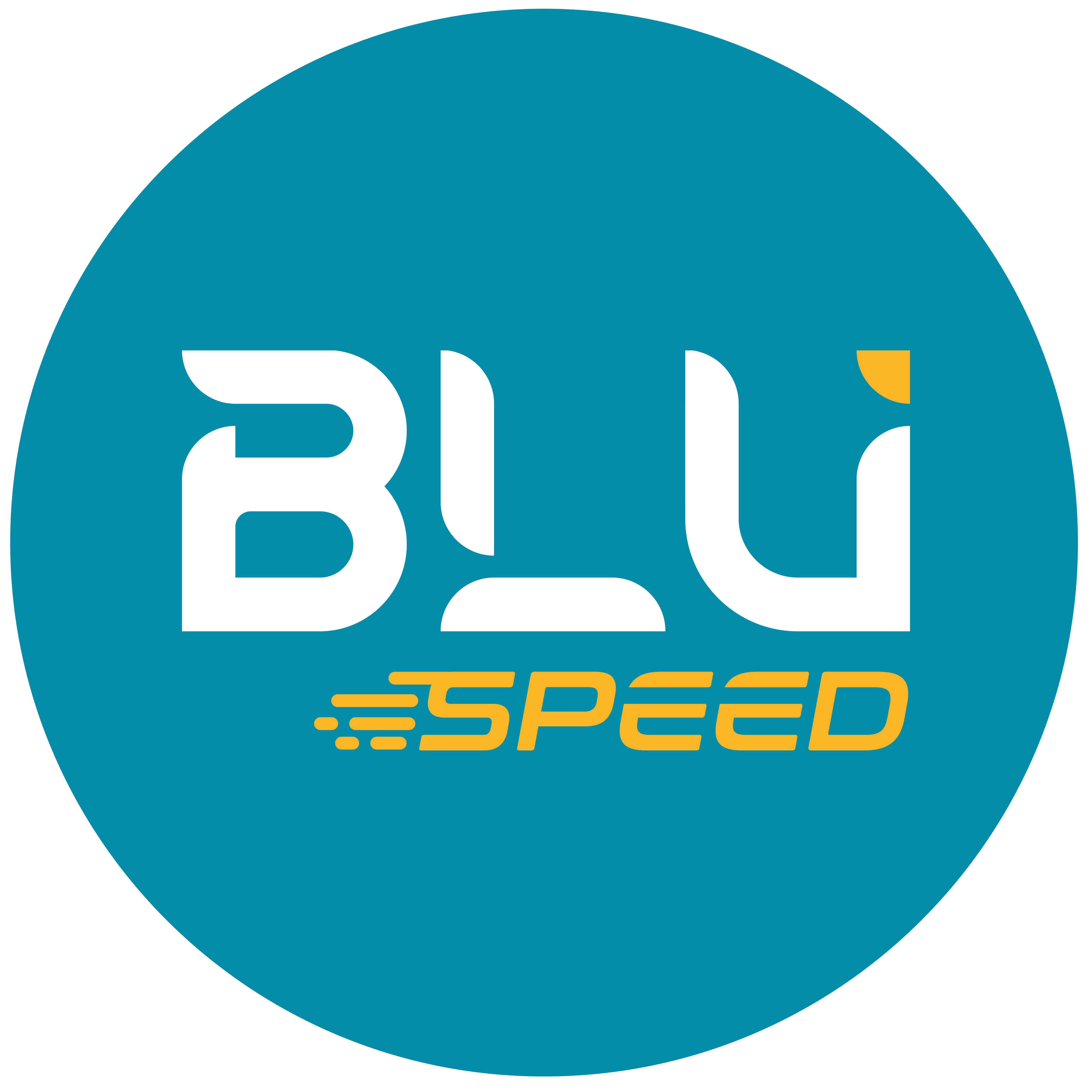 BAB II : RENCANA KINERJA BLU
Gambaran Kondisi BLU TA 2022
Faktor yang mempengaruhi
(Antara lain dapat menggunakan asumsi makro dan asumsi mikro yang relevan)
Kondisi internal BLU.
kondisi keuangan terkini {dirinci per jenis pendapatan (layanan utama dan non layanan utama), belanja , serta pengelolaan dana khusus (jika ada)  per sumber dana (RM dan PNBP)}
kondisi layanan (dirinci per jenis output layanan berupa target dan realisasi terkini)
indikator kinerja utama (target dan capaian terkini)
Sumber Daya Manusia (dirinci berdasarkan status kepegawaian, golongan, dll.)
Kondisi eksternal BLU.
(BLU melakukan analisis atas kondisi internal dan eksternal, kekuatan, kelemahan, peluang, dan tantangan, misalnya: kompetitor bidang akademik, kondisi pasar, investor, kondisi perbankan dan kompetitor pada pusat bisnis)

Rencana Kinerja Layanan BLU
Memuat informasi kinerja layanan {dirinci per output layanan pada prognosa sampai akhir TA 2022, TA 2023 (target),  TA 2024 (target), TA 2025 (proyeksi), dan TA 2026 (proyeksi)}.
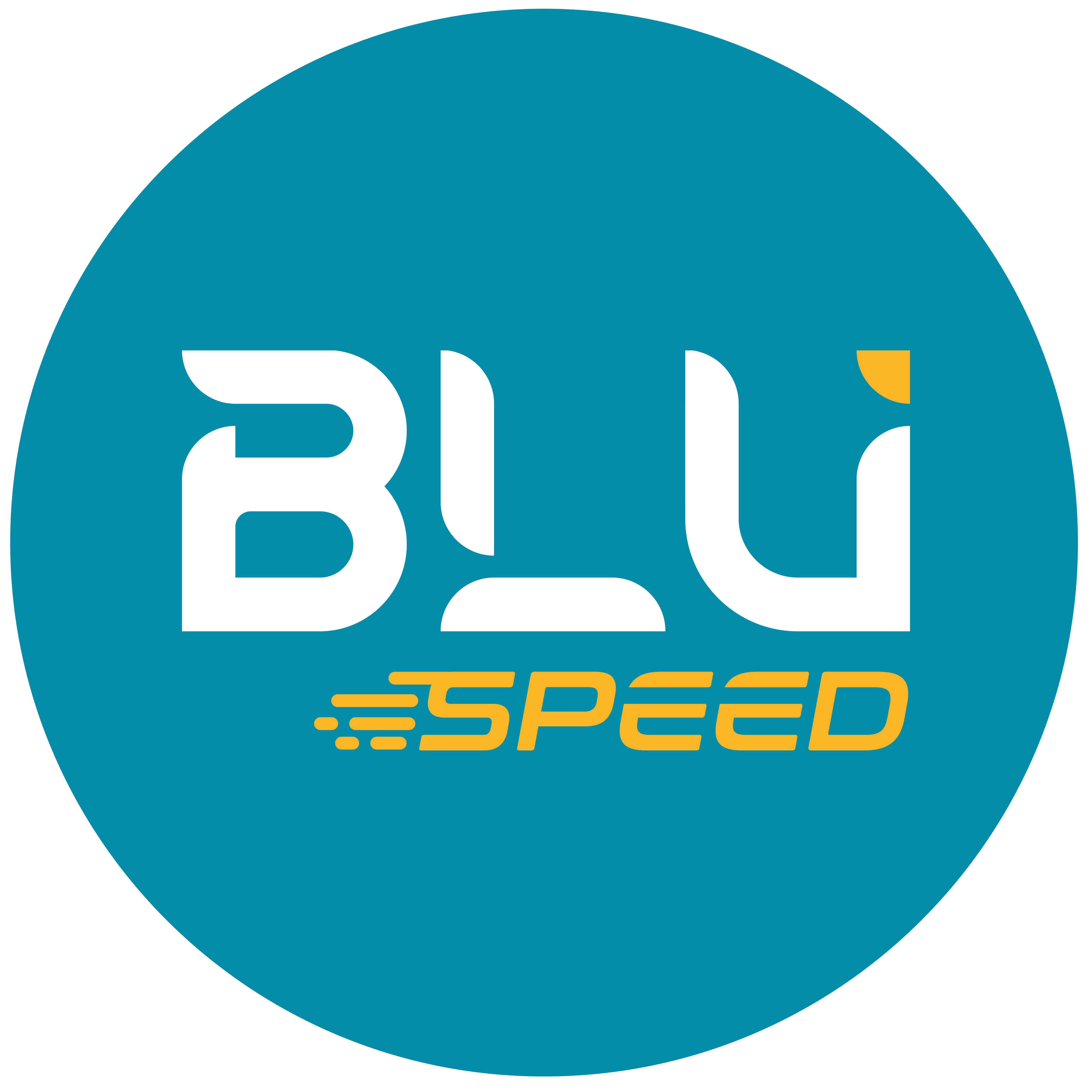 BAB II : RENCANA KINERJA BLU
Rencana Kinerja Keuangan
Tabel yang harus disajikan adalah:
Rincian pendapatan per unit kerja {dirinci per jenis pendapatan (layanan utama dan non-layanan utama) dan sumber dana (RM &PNBP) pada prognosa sampai akhir TA 2022, target 2023 dan 2024}.
Rincian belanja per unit kerja {dirinci per jenis belanja dan sumber dana (RM &PNBP) pada prognosa sampai akhir TA 2022, target 2023 dan 2024}.
Rincian pengelolaan dana khusus (jika ada) {dirinci berdasarkan sumber dana dan peruntukan belanja pada prognosa sampai akhir TA 2022, target 2023 dan 2024}.
Estimasi saldo akhir TA 2023 dan saldo awal TA 2024.
(termasuk rencana penggunaannya)
Prakiraan maju (2025 dan 2026)
Prakiraan maju pendapatan BLU.
Prakiraan maju belanja BLU.
Ambang batas belanja BLU.
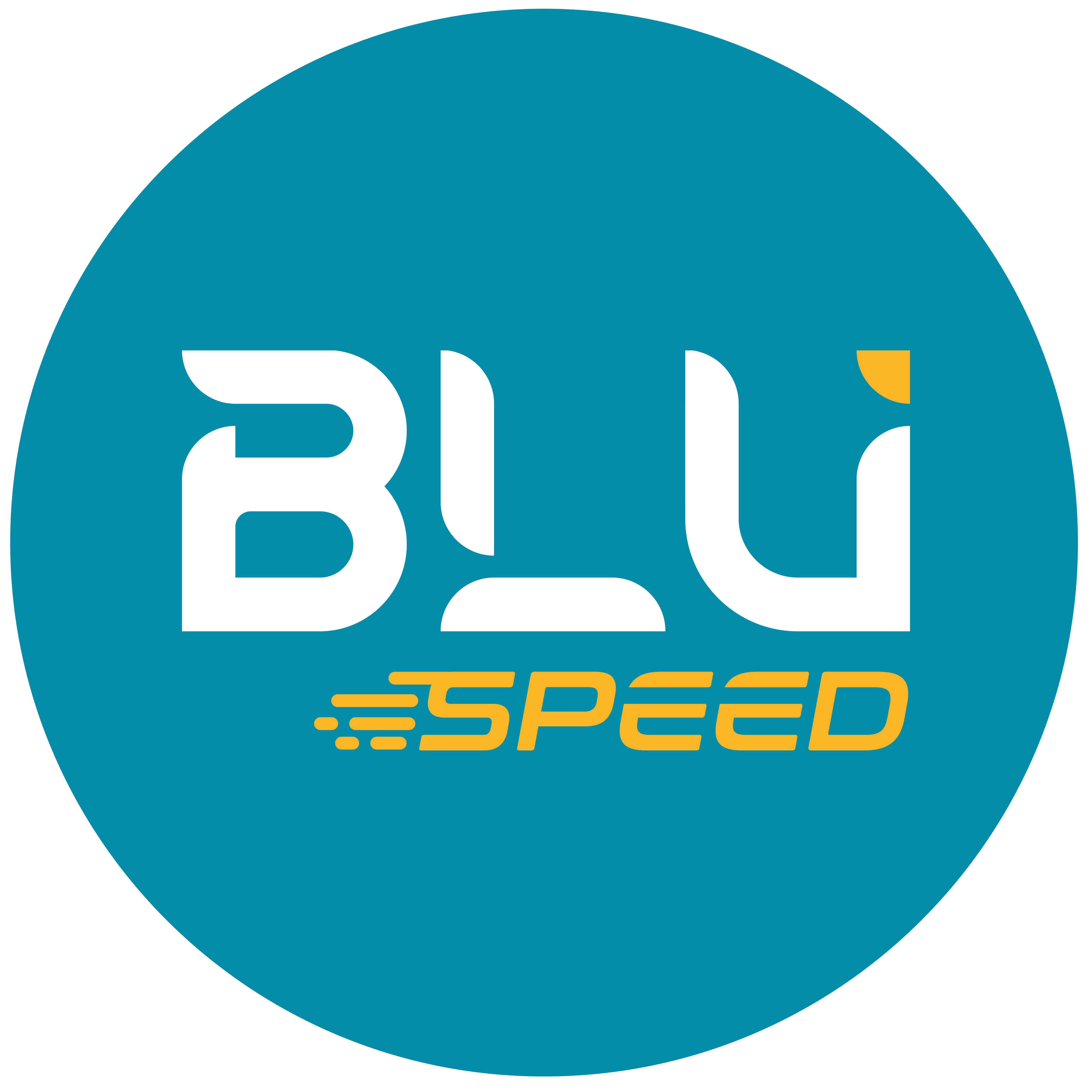 BAB II : RENCANA KINERJA BLU
Informasi lainnya yang perlu disampaikan dan/atau mendapatan perhatian,antara lain:
Rencana inovasi.
Rencana program efisiensi.
Rencana saving pendanaan untuk kegiatan aktivitas yang direncanakan tahun-tahun berikutnya.
Rencana KSO/KSM 
Rencana investasi dalam rangka optimalisasi kas.
Rencana penetapan/perubahan tarif.
Rencana penetapan/perubahan remunerasi.
Rencana pengelolaan SDM.
Rencana kerja untuk mencapai target.
Informasi lainnya untuk strategi pencapaian target.
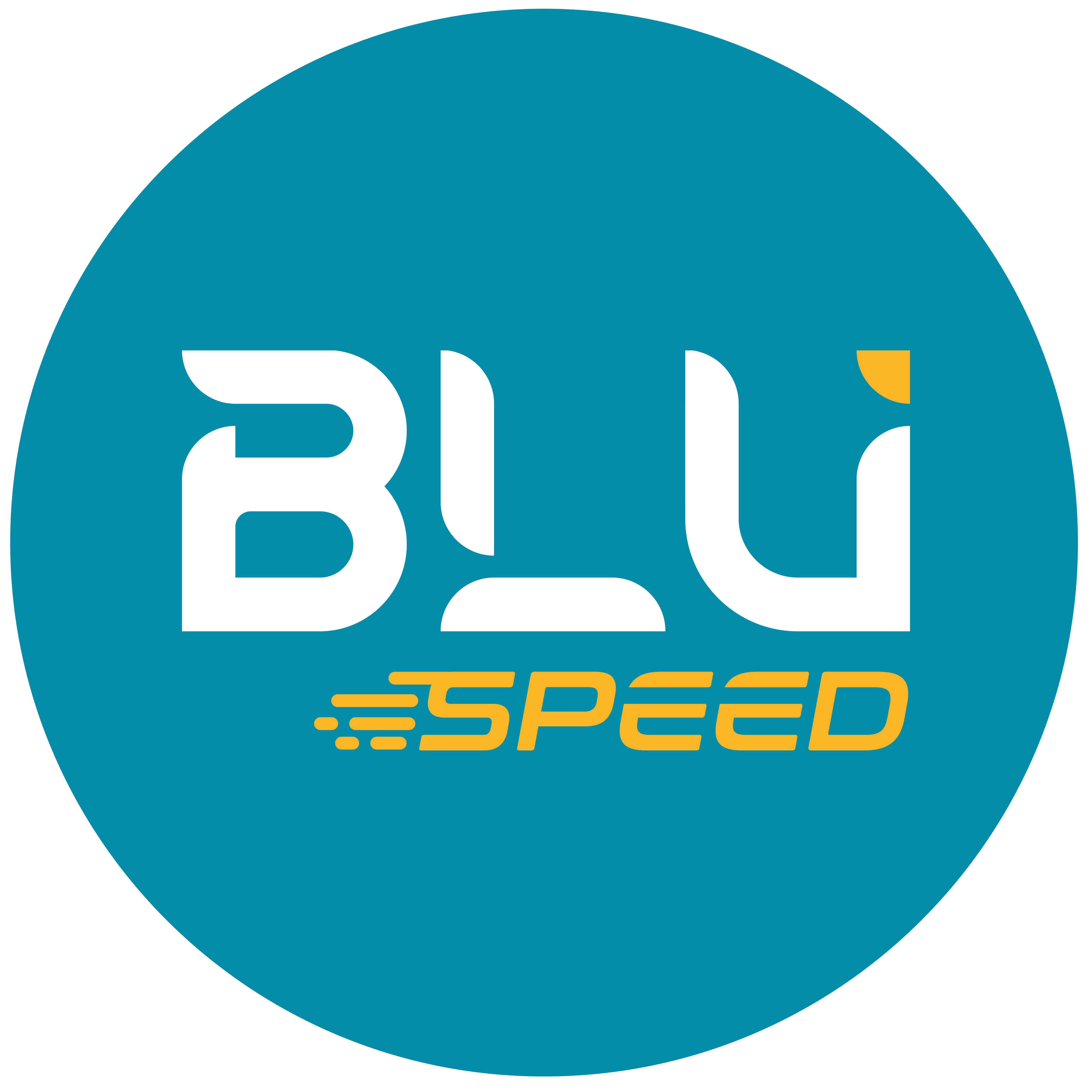 BAB III : PENUTUP
Analisis
Menjelaskan analisis yang mendukung bahwa muatan perencanaan dalam RBA ini telah mendorong terlaksananya aspek-aspek paling sedikit:
Produktivitas
(antara lain membandingkan hasil yang dicapai (output) dengan sumber daya yang digunakan (input), peningkatan kualitas dan kuantitas layanan, target pendapatan, serta rasio SDM).
Efisiensi
(antara lain kebijakan untuk mengoptimalkan belanja dibandingkan dengan output layanan, proporsi pendapatan operasional dan belanja operasional, serta proporsi per jenis belanja).
Inovasi
(antara lain ide/ gagasan untuk peningkatan layanan utama dan penunjang layanan, optimalisasi aset, penggunaan teknologi informasi, serta modemisasi BLU).
Keselarasan/kesesuaian
(antara lain dengan RSB, arah indikator kinerja (KPI), dan prioritas pembangunan, serta kebijakan fiskal).
Simpulan
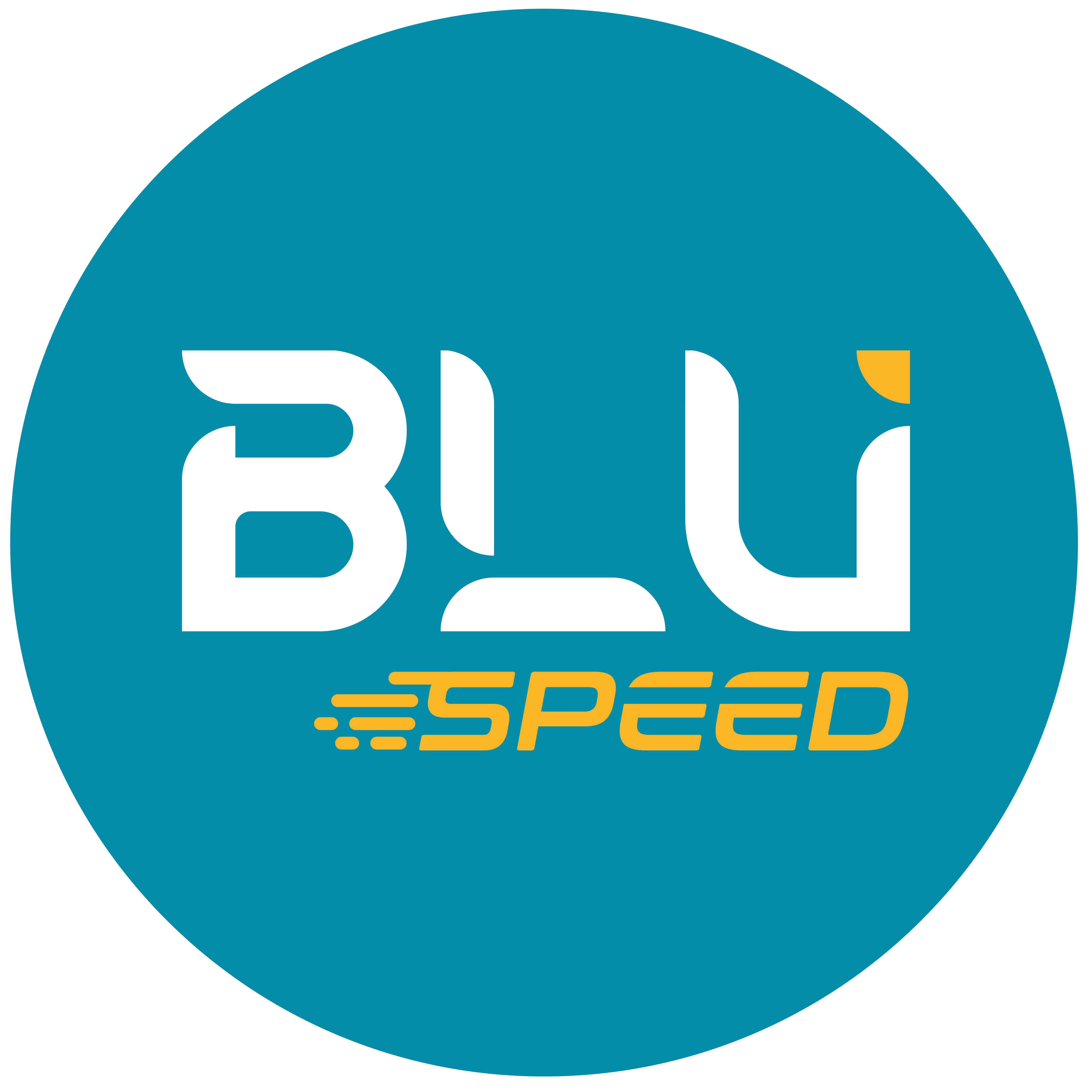 1
Produktivitas
ANALISIS RBA
2
Efisiensi
3
Inovasi
4
Kesesuaian
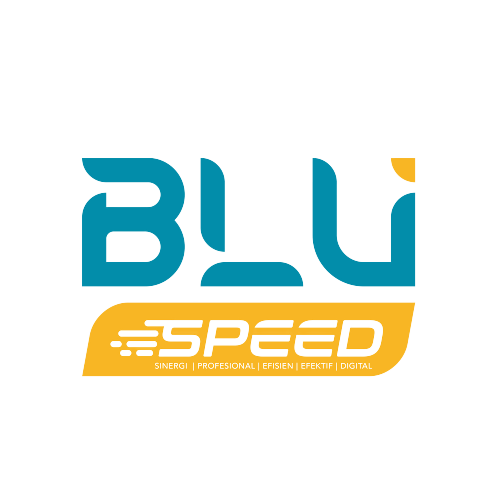 1
Produktivitas
Rasio Output Layanan terhadap SDM
ROLSDM-Total
ROLSDM-Dosen/Instruktur
ROLSDM-Tendik
Mengukur seberapa banyak mahasiswa mampu dilayani oleh 1 orang SDM
Mengukur seberapa banyak mahasiswa mampu dilayani oleh 1 orang Dosen/Instruktur
Mengukur seberapa banyak mahasiswa mampu dilayani oleh 1 orang Tendik
Total Mahasiswa/Peserta Diklat
Total SDM
Total Mahasiswa/Peserta Diklat
Total Dosen/Instruktur
Total Mahasiswa/Peserta Diklat
Total Tendik
Semakin tinggi nilai rasio maka semakin bagus (SDM-total semakin produktif). Vise versa
Semakin tinggi nilai rasio maka semakin bagus (SDM-dosen semakin produktif). Vise versa
Semakin tinggi nilai rasio maka semakin bagus (SDM-tendik semakin produktif). Vise versa
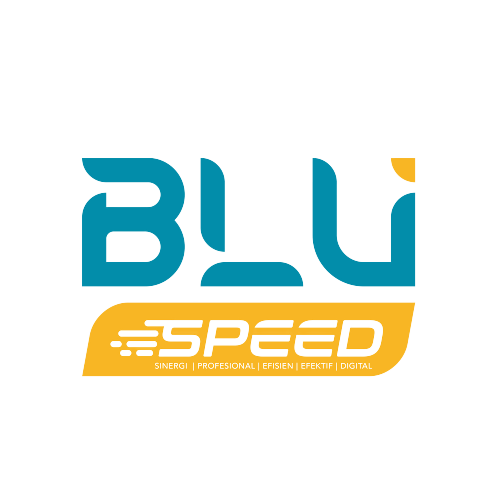 Memperhatikan standar rasio ideal
1
Produktivitas
Rasio Pendapatan (PNBP) terhadap SDM
RPSDM-Total
RPSDM-Dosen/Instruktur
RPSDM-Tendik
Mengukur seberapa besar PNBP mampu di-generate oleh 1 orang SDM
Mengukur seberapa besar PNBP mampu di-generate oleh 1 orang dosen
Mengukur seberapa besar PNBP mampu di-generate oleh 1 orang tendik
Total PNBP
Total SDM
Total PNBP
Total Dosen/Instruktur
Total PNBP
Total Tendik
Semakin tinggi nilai rasio maka semakin bagus (SDM-total semakin produktif). Vise versa
Semakin tinggi nilai rasio maka semakin bagus (SDM-dosen semakin produktif). Vise versa
Semakin tinggi nilai rasio maka semakin bagus (SDM-tendik semakin produktif). Vise versa
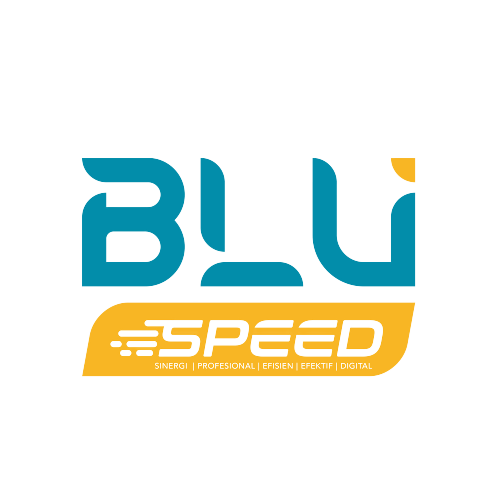 1
Produktivitas
Rasio Pendapatan (PNBP) hasil Optimalisasi Asset
RPOA
Mengukur seberapa produktif BLU dalam men-generate PNBP dari optimalisasi pengelolaan aset
PNBP Optimalisasi Aset Tetap
Total PNBP
Semakin tinggi nilai rasio maka semakin bagus (BLU semakin produktif dalam mengelola aset). Vise versa
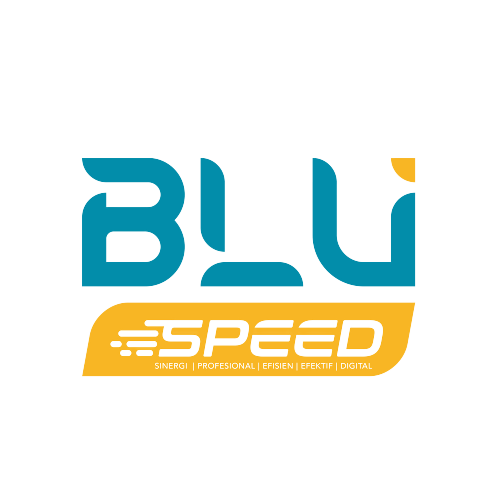 1
Produktivitas
Peningkatan Jumlah Output (PJOL)
PJOL-Mahasiswa
PJOL-Pendapatan
Mengukur peningkatan output layanan (jumlah mahasiswa) antar periode
Mengukur peningkatan output layanan (jumlah PNBP) antar periode
∑ Mahasiswa TA(X) - ∑ Mahasiswa TA(X-1)
∑ PNBP TA(X) - ∑ PNBP TA(X-1)
Nilai positif berarti terjadi peningkatan output layanan di bandingkan tahun sebelumnya
Nilai positif berarti terjadi peningkatan output (kenaikan PNBP) di bandingkan tahun sebelumnya
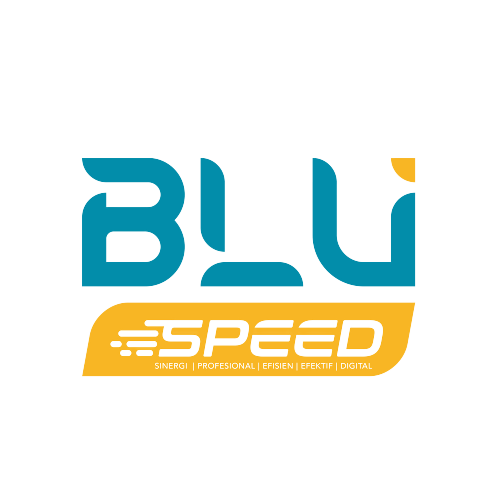 1
Produktivitas
Peningkatan Kualitas Layanan (PKL) hasil survey IKM
PKL-IKM
Mengukur kualitas layanan dari perspektif kepuasan pengguna layanan
Skor IKM TA(X-2) - Skor IKM TA(X-3)
Webonetrics
Nilai positif berarti terjadi peningkatan kualitas output layanan di bandingkan tahun sebelumnya
Mengukur kualitas output layanan BLU berdasarkan peringkat webometrics yang diukur berbasis pada 3 kriteria (visibility, transparency,  dan excellence)
Webo Rank TA(X-3) - Webo Rank TA(X-2)
Nilai positif berarti terjadi peningkatan kualitas output layanan di bandingkan tahun sebelumnya
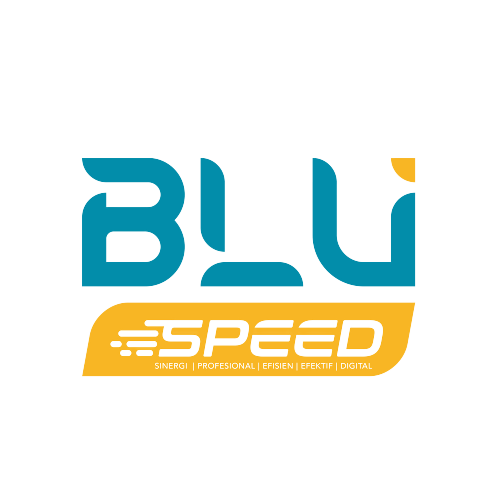 1
Produktivitas
Target Output Layanan (TOL)
TOL-Mahasiswa
TOL-Pendapatan
Mengukur peningkatan output layanan (jumlah mahasiswa) antar periode
Mengukur peningkatan output layanan (jumlah PNBP) antar periode
∑ Mahasiswa TA(X)  
∑ Mahasiswa TA(X-1)
∑ PNBP TA(X) 
∑ PNBP TA(X-1)
Nilai > 1 berarti terjadi peningkatan output layanan di bandingkan tahun sebelumnya
Nilai > 1 berarti terjadi peningkatan output (kenaikan PNBP) di bandingkan tahun sebelumnya
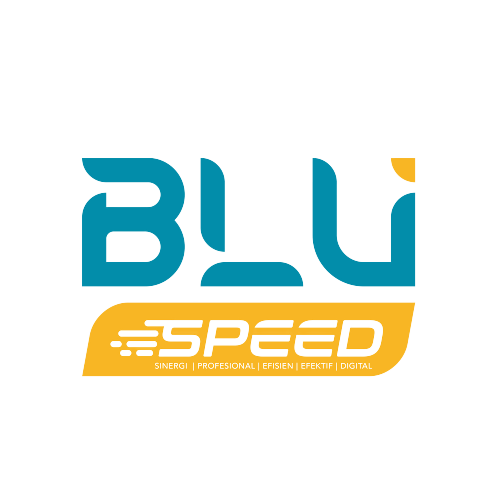 2
Efisiensi
Rasio Bel SDM / Total SDM
Rasio Bel SDM / Tendik
Rasio Belanja SDM terhadap Mahasiswa
Rasio Bel SDM / Dosen
Mengukur seberapa besar belanja SDM per 1 orang SDM-total
Mengukur seberapa besar belanja SDM per 1 orang SDM-dosen
Mengukur seberapa besar belanja SDM per 1 orang SDM-tendik
Mengukur seberapa besar belanja SDM (total) dibutuhkan untuk melayani 1 orang mahasiswa
Total Belanja SDM
 Total SDM
Total Belanja SDM
 Total Dosen
Total Belanja SDM
 Total Tendik
Total Belanja SDM
 Total Mahasiswa
Semakin kecil nilai rasio maka semakin efisien. Vise versa
Semakin kecil nilai rasio maka semakin efisien. Vise versa
Semakin kecil nilai rasio maka semakin efisien. Vise versa
Semakin kecil nilai rasio maka semakin bagus (belanja SDM-total semakin efisien). Vise versa
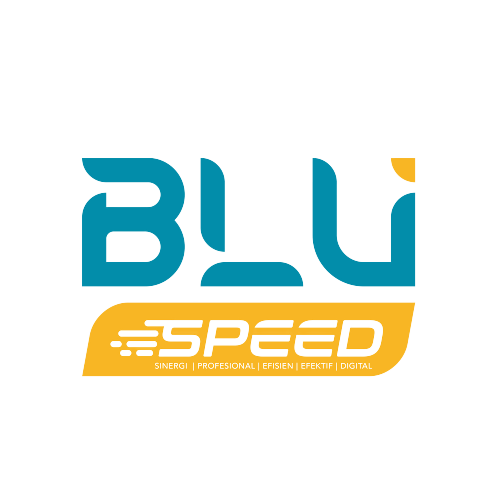 2
Efisiensi
Rasio Bel Ops terhadap Mahasiswa
Rasio POBO
Rasio Pendapatan terhadap Bel SDM-Total
Mengukur seberapa besar belanja operasional dibutuhkan untuk melayani 1 orang mahasiswa
Mengukur seberapa besar PNBP mampu dihasilkan dari 1 rupiah belanja SDM
Mengukur seberapa besar PNBP mampu dihasilkan dari 1 rupiah belanja operasional. Rasio ini juga bertujuan untuk mengukur tingkat kemandirian BLU (seberapa besar ketergantungan terhadap RM)
Total Belanja Operasional
 Total Mahsiswa
Total PNBP
 Total Belanja SDM
Total PNBP
 Total Belanja Ops.
Semakin besar nilai rasio maka semakin bagus (belanja SDM-total semakin efisien). Vise versa
Semakin kecil nilai rasio maka semakin bagus (belanja operasional semakin efisien). Vise versa
Semakin besar nilai rasio maka semakin bagus (semakin besar kemampuan PNBP BLU untuk membiayai aktivitas operasional, atau semakin kecil ketergantungan satker BLU terhadap RM ). Vise versa
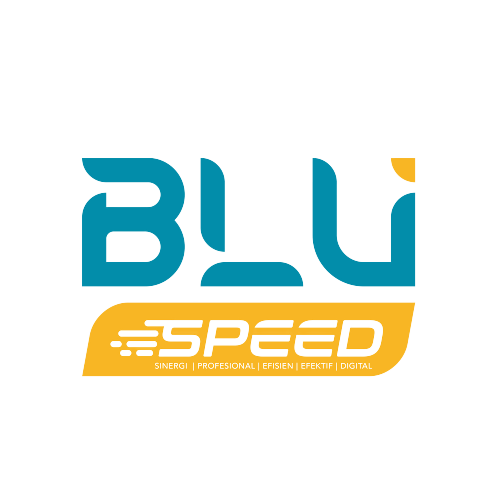 3
Inovasi
Inovasi Bidang IT
Inovasi Proses Bisnis
Inovasi Optimalisasi Aset
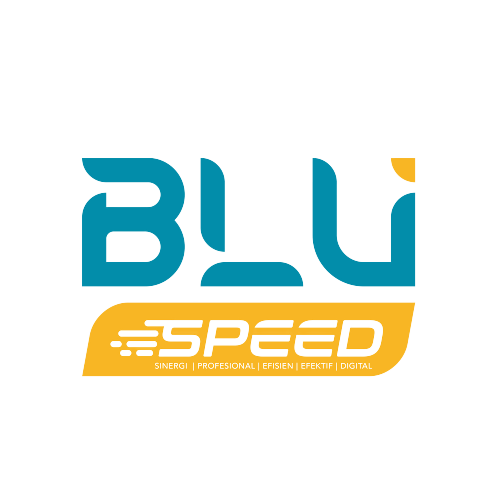 4
Kesesuaian
Cek/uraikan kesesuaian program, kegiatan, dan rencana BLU dengan RPJM, Renstra Eselon I KL
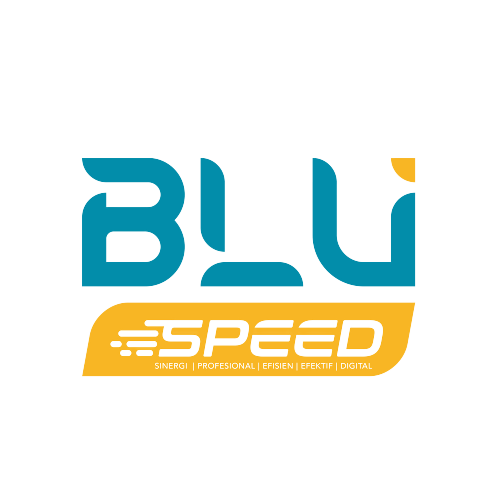